Rotary Leadership Institute of Northeast America
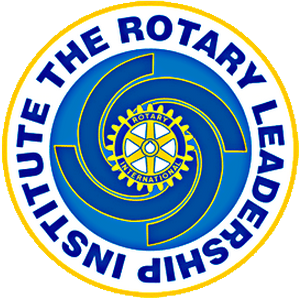 www.rlinea.org
V-4- 9/4/2014
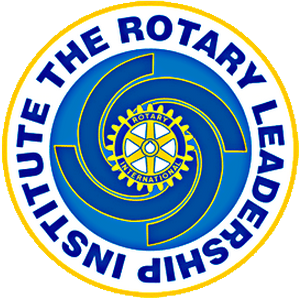 What is theRotary Leadership Institute?
A Leadership and Development Program  - Strengthens Rotary clubs  - Provides Education, Collaboration and Ideas Exchange  - Develops Future and Current Leaders
A Three Class Curriculum  - Facilitated by Experienced Faculty Members  - Engages Participants to Share Their Successes - Open Discussion, Problem-Solving, Creative Role-Play 
Not an Official Program of Rotary International -  Offered in >300 Rotary Districts to Members
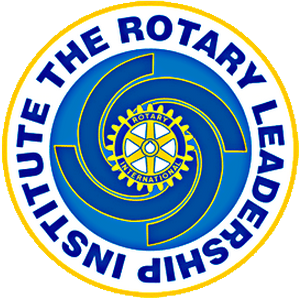 Why attend the Rotary Leadership Institute?
Gain knowledge, proficiency and mastery in the areas of….
Leadership Development
Rotary Knowledge
Exchange of Ideas
Member Engagement
Service Project Leadership
Strategic Planning
Improving Communication
Team Building
Public Relations
International Perspectives
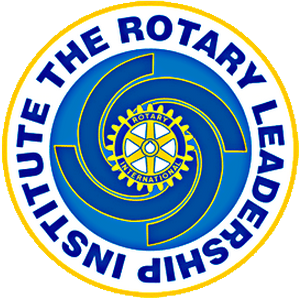 How does RLI work ?
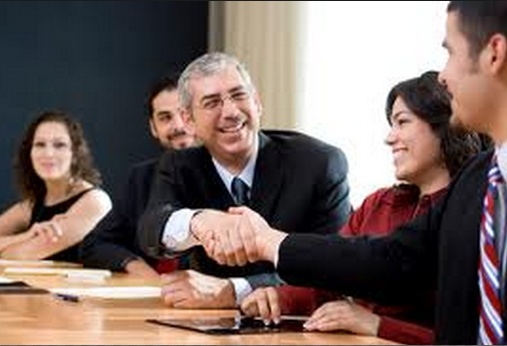 Three Classes - 1, 2 & 3  - One Class per Day   - Saturdays (usually)  - 8:00am - 3:30pm (approx)  - 6 or 7 topics/class   - 50 minutes/class
Discussion and Involvement - Structured Conversations - No Lectures or PowerPoint
Participants Future Club LeadersNew Members Active Rotarians
Skilled Facilitators - Experienced - Knowledgeable  - The BEST of the BEST !
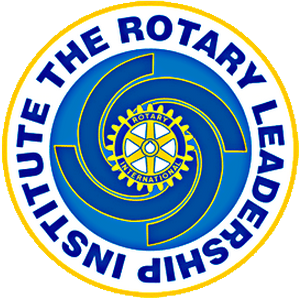 Topics - LEADERSHIP
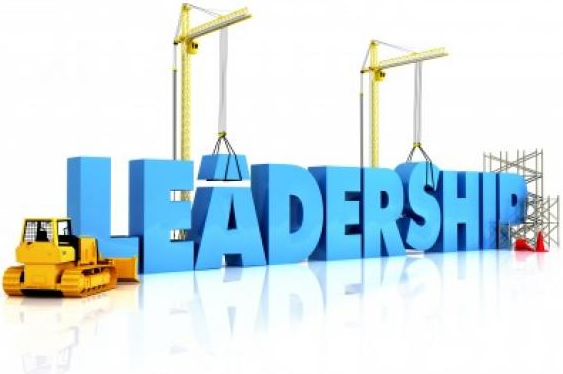 Class I      Characteristics of Leadership     		       - Motivational Techniques
	       - Leadership Styles

Class II    Team Building
	       - Committees as Leadership Tools

Class III   Effective Leadership Strategies
	      - Lead and Communicate in Groups 	      - How to Win Support For Goals
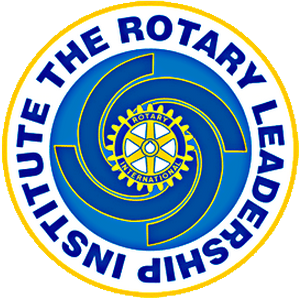 Topics -
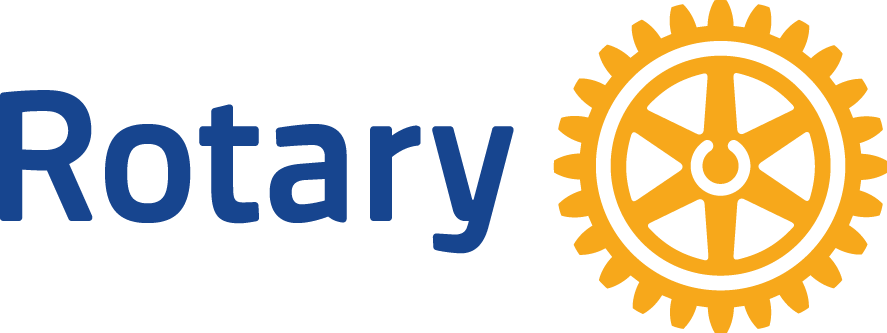 Class I      Purpose and Structure of Rotary

Class II     Rotary Opportunities
	       - Personal Growth
	       - Global Network Groups
	       - RI Structured Programs

Class III    Making a Difference
	       - Improve Your Rotary Experience
	       - Use RLI Ideas
	       - Analyze RLI Program
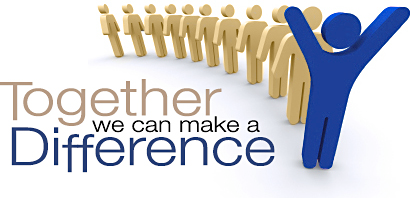 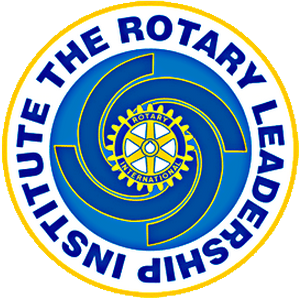 Topics - Membership
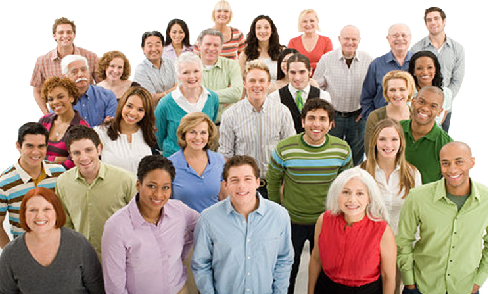 Class I     Engaging Members
	      - Active Participation
	      - Engagement Opportunities

Class II    Attracting Members
	      - Targeting Key Audiences
		
Class III   Vocational Service/Expectations
	      - Add Value to Rotary Membership
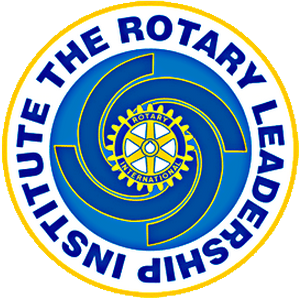 Topics – Rotary Foundation
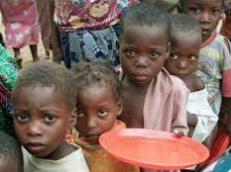 Class I     TRF Goals and Programs
	       - What is a Foundation?
	       - TRF value to clubs

Class II    Targeted Service
	       - New Grant Model
	       - Six Areas of Focus

Class III    International Service
	       - Build Connections
	       - Rotary Action Groups	       - “Service Above Self ”
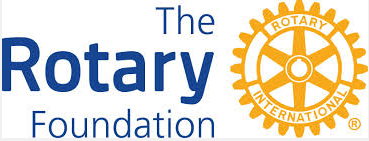 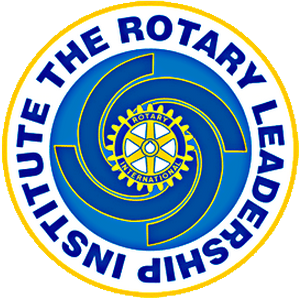 Topics – Ethics
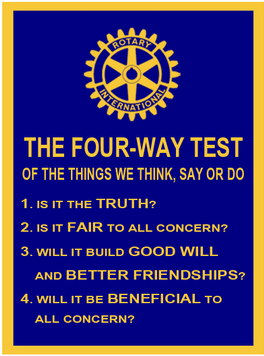 Class I   Practice Ethical Behavior
	     - Promoting Ethics With Others
	     - Strengthen Your Own Vocation
	     - Promoting the 4-Way Test
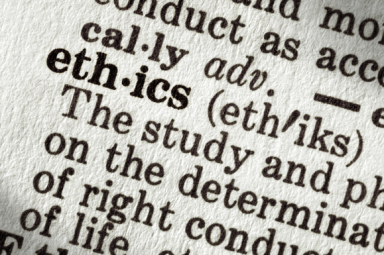 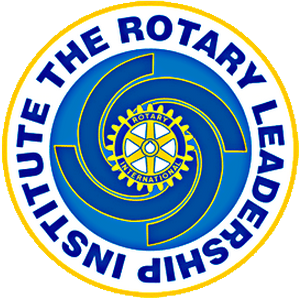 Topics – Service Projects
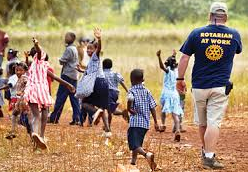 Class I   Project Implementation		    - Planning, Leading and DOING !	    - Creativity/Sustainability   
	    - Rotary Resources & Capacity
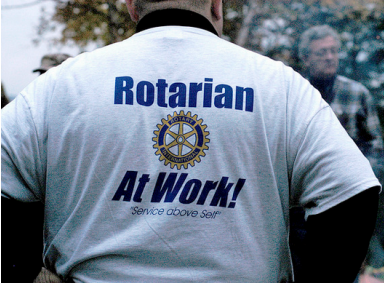 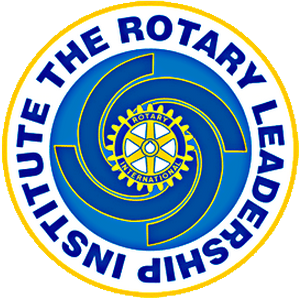 Topics – Communications
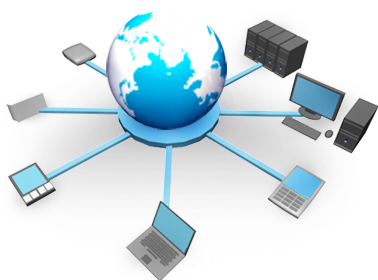 Class II    Effective Communications 	       - Internal to Clubs	       - external to Communities
		
Class III   Public Image and PR
	       - Public Relations Strategy  	       - Reaching Target Audiences
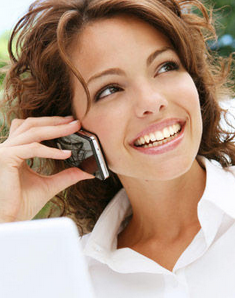 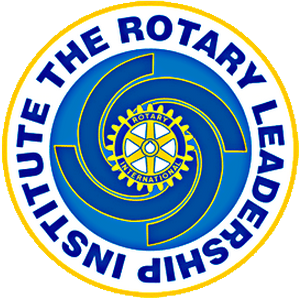 Topics – Strategic Planning
and Analysis
Class II   Insightful Club Planning 	      -  Club Review and Analysis	
	      -  Areas of Improvement
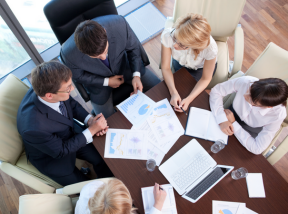 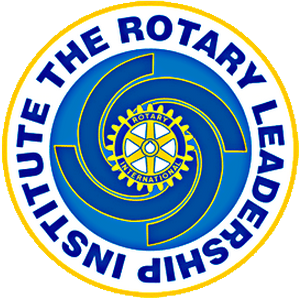 Graduate Courses
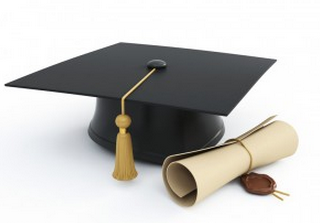 Ethics in Rotary
Ethics versus Morality
Meaning of our Rotary Motto and 4-Way Test
Steps to Ethical Decisions
Case Studies to Enhance Your Learning
The Council on Legislation
What is the Council ?
How the Council affects Clubs
Preparing and Submitting Proposals for Action
Debate Pro and Con on Sample Issues
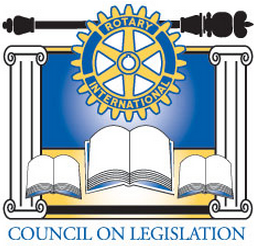 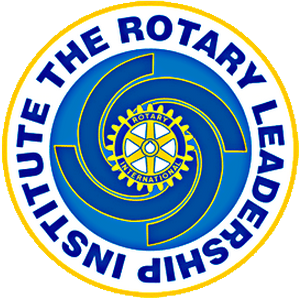 Locations
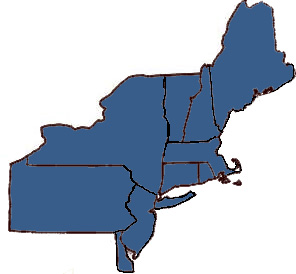 Canandaigua, NY
Loudonville, NY
Melville, NY
New Rochelle, NY
Newburgh, NY
Owego, NY
Verona, NY
 
Harrisburg, PA
King of Prussia, PA
Wilkes-Barre, PA
 
Montvale, NJ
Cherry Hill, NJ
West Orange, NJ
 
Wilmington, DE
Lewiston, ME
Wells, ME
 
Saxton, VT
 
Lebanon, NH
 
West Haven CT
 
Lincoln, RI
 
Boxborough, MA
Chicopee, MA
Peabody, MA
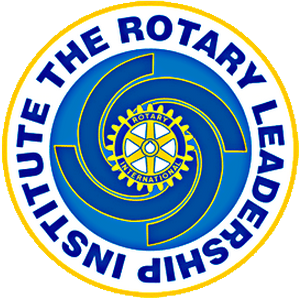 Locations
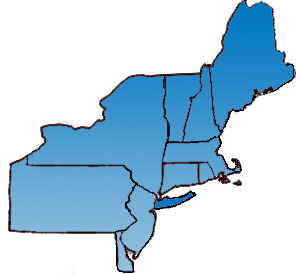 Canandaigua, NY
Loudonville, NY
Melville, NY
New Rochelle, NY
Newburgh, NY
Owego, NY
Verona, NY
 
Harrisburg, PA
King of Prussia, PA
Wilkes-Barre, PA
 
Montvale, NJ
Cherry Hill, NJ
West Orange, NJ
 
Wilmington, DE
Lewiston, ME
Wells, ME
 
Saxton, VT
 
Lebanon, NH
 
West Haven CT
 
Lincoln, RI
 
Boxborough, MA
Chicopee, MA
Peabody, MA
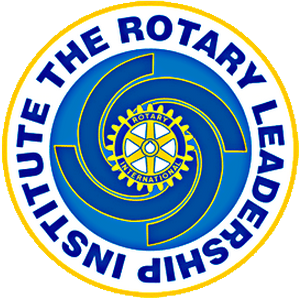 Course Registration
www.rlinea.org
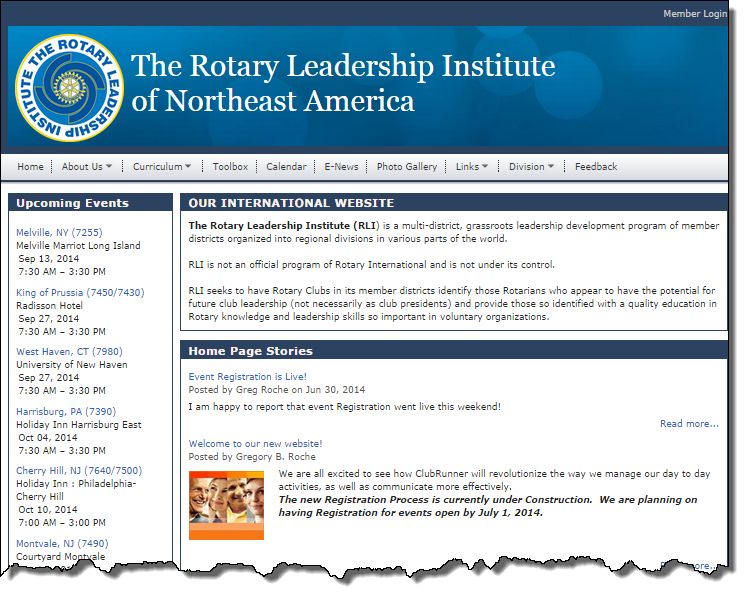 REGISTERClick on Your Desired Course Location
Rotary Leadership Institute Northeast East America
Rotary Leadership Institute of Northeast America
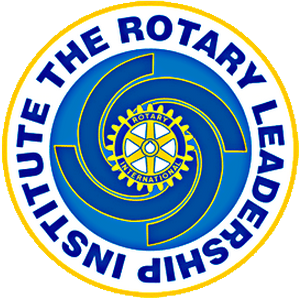 Questions…
       Thoughts…
             Comments…
www.rlinea.org